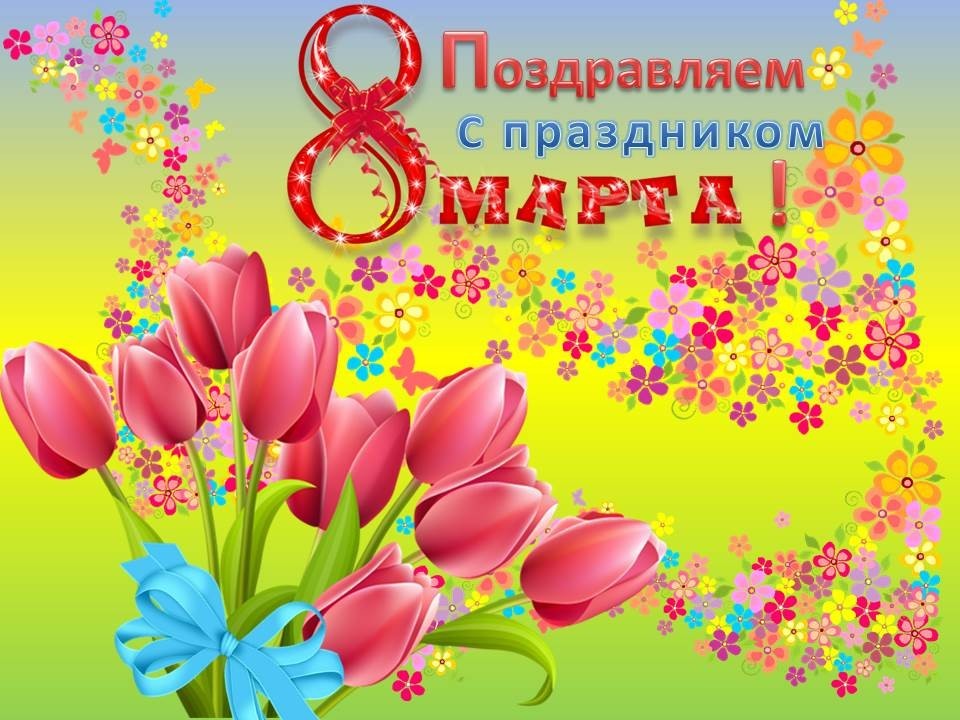 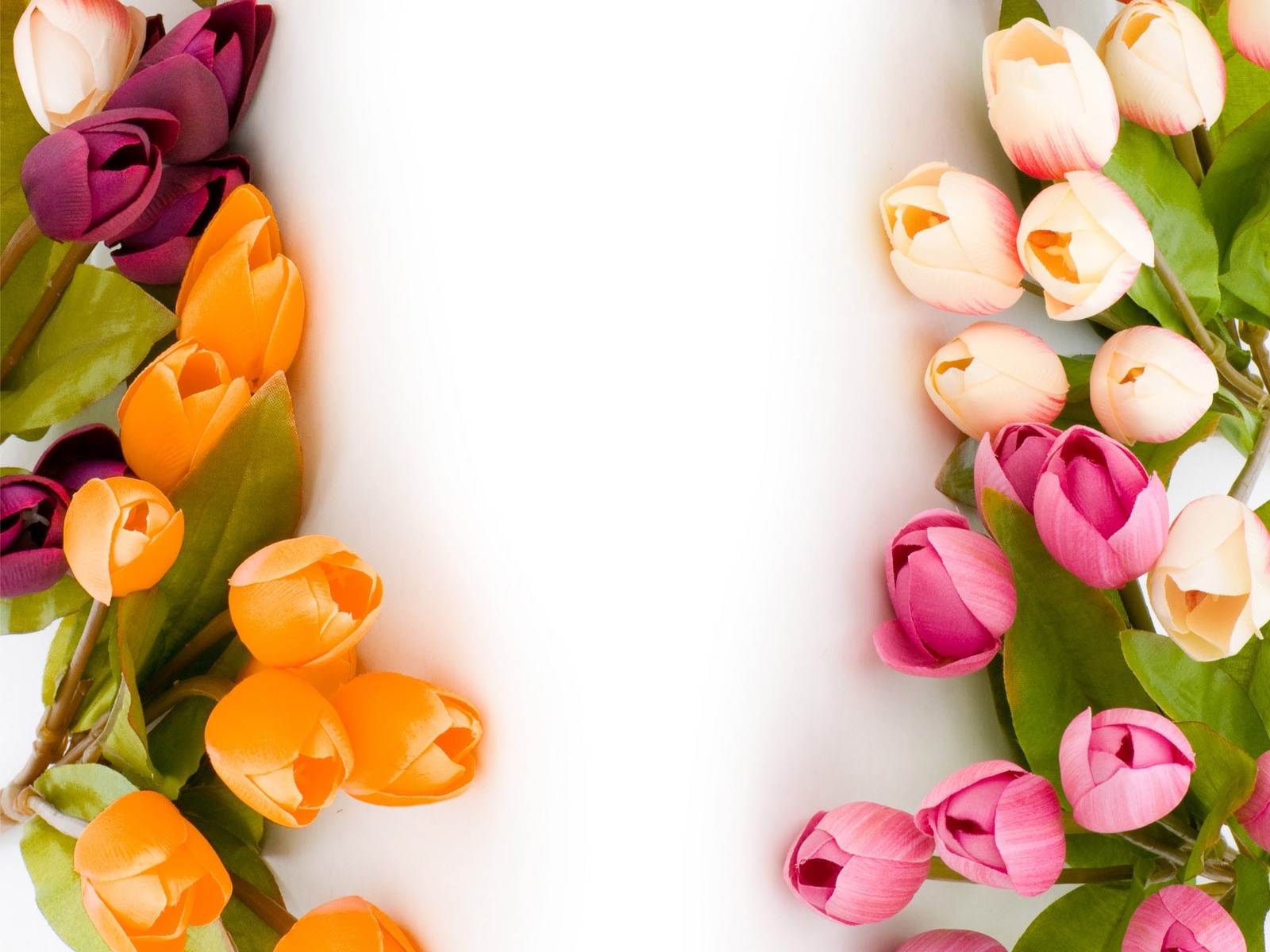 Мамуля поздравляю
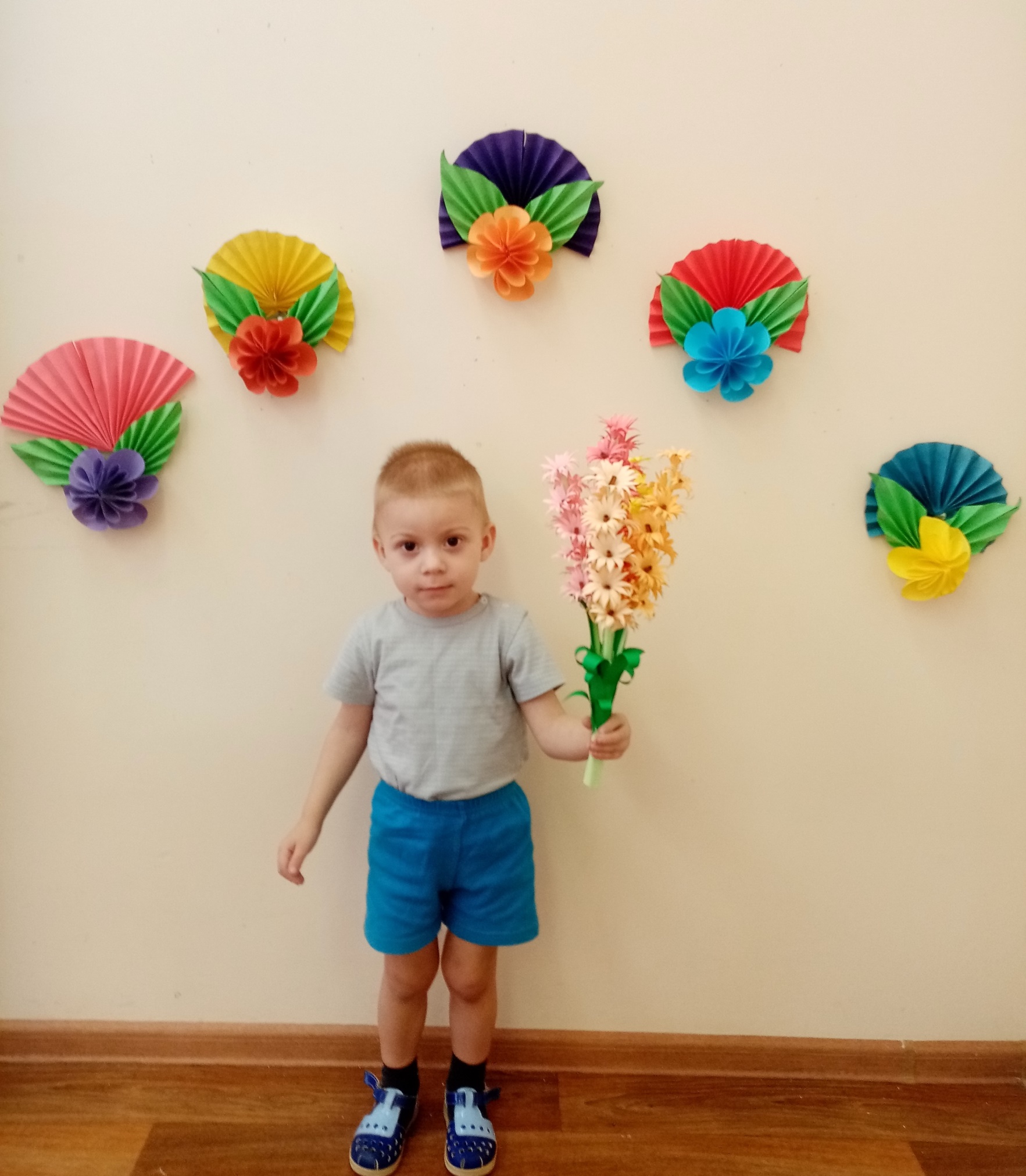 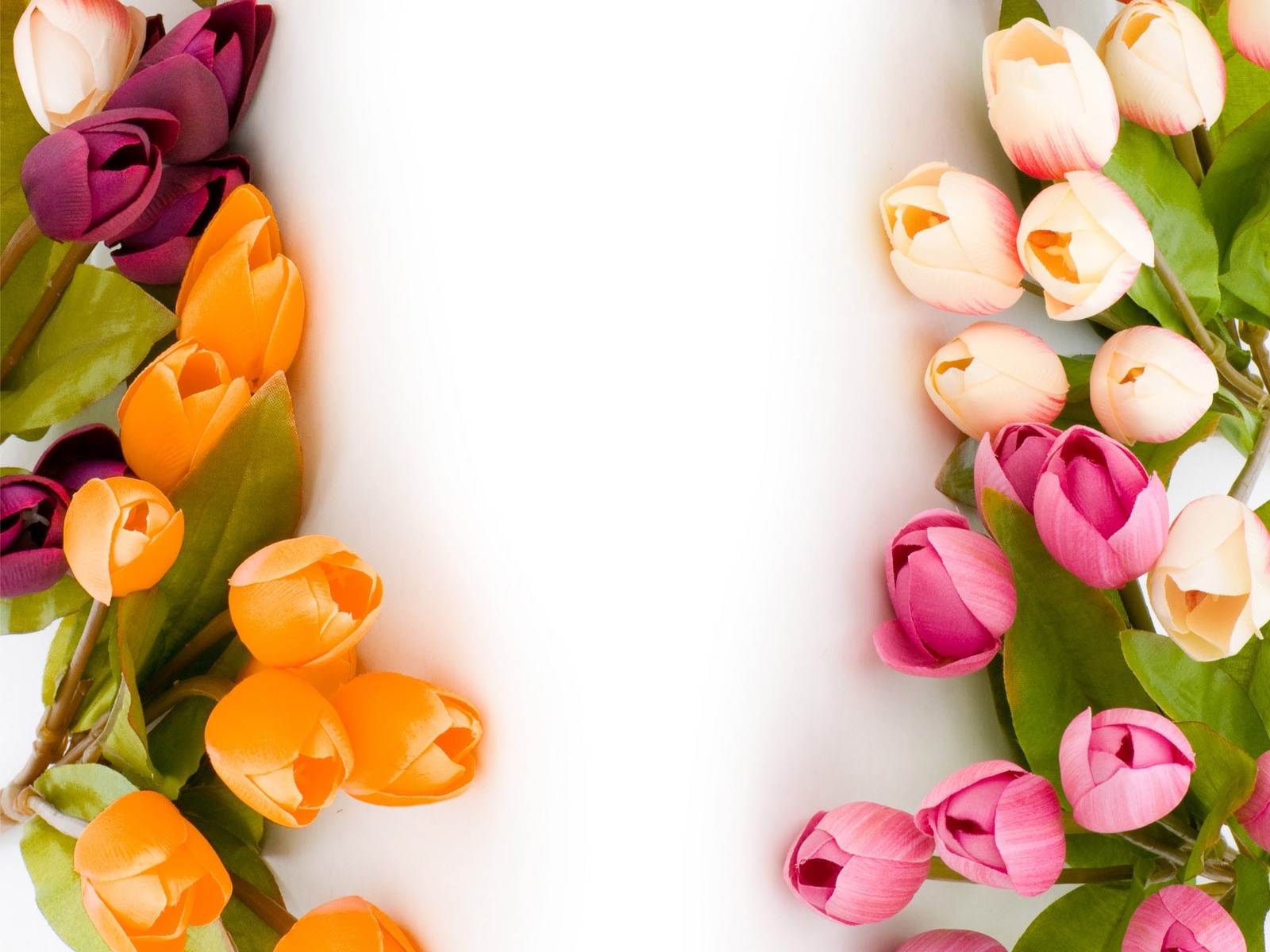 Мамуля поздравляю
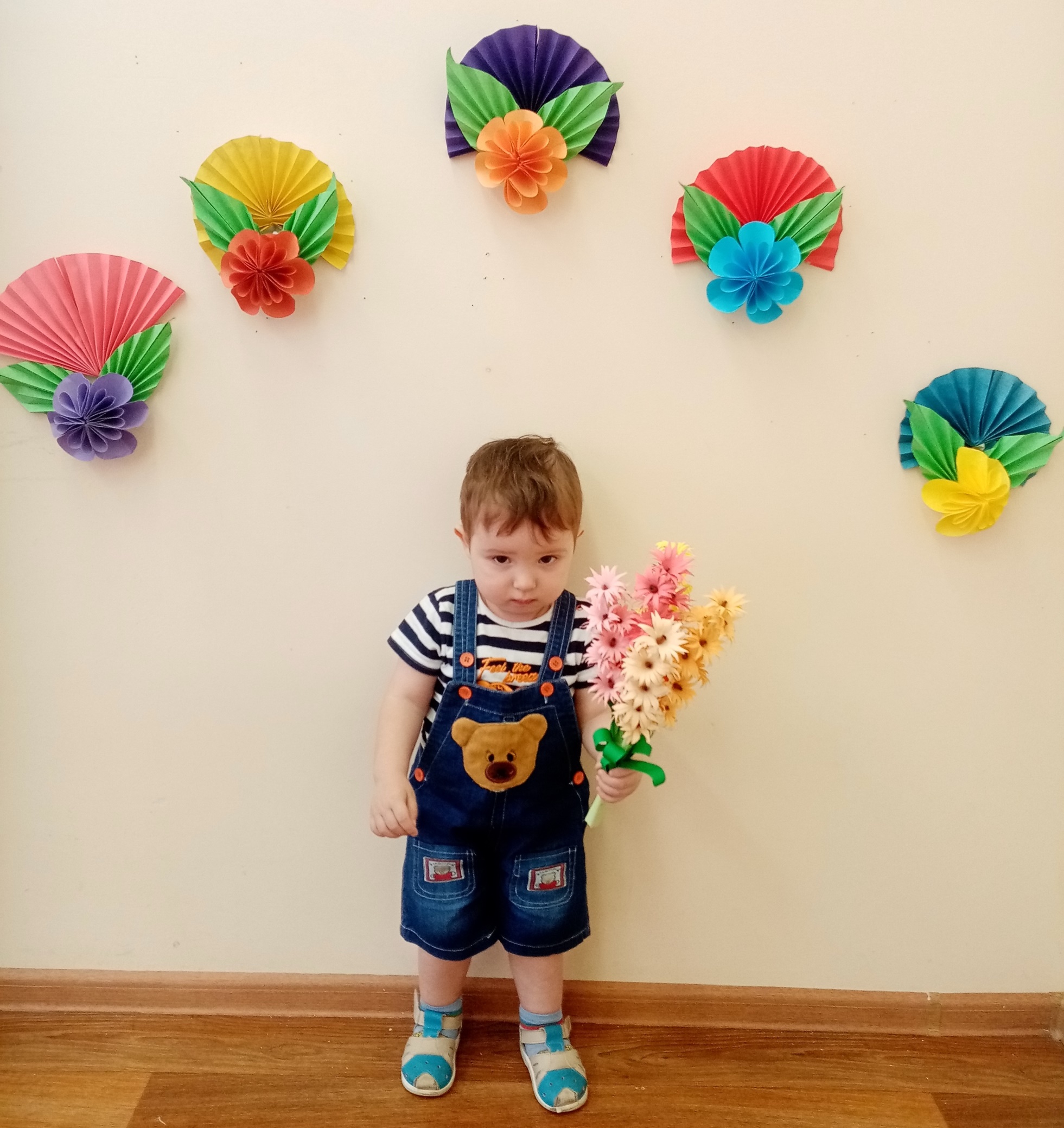 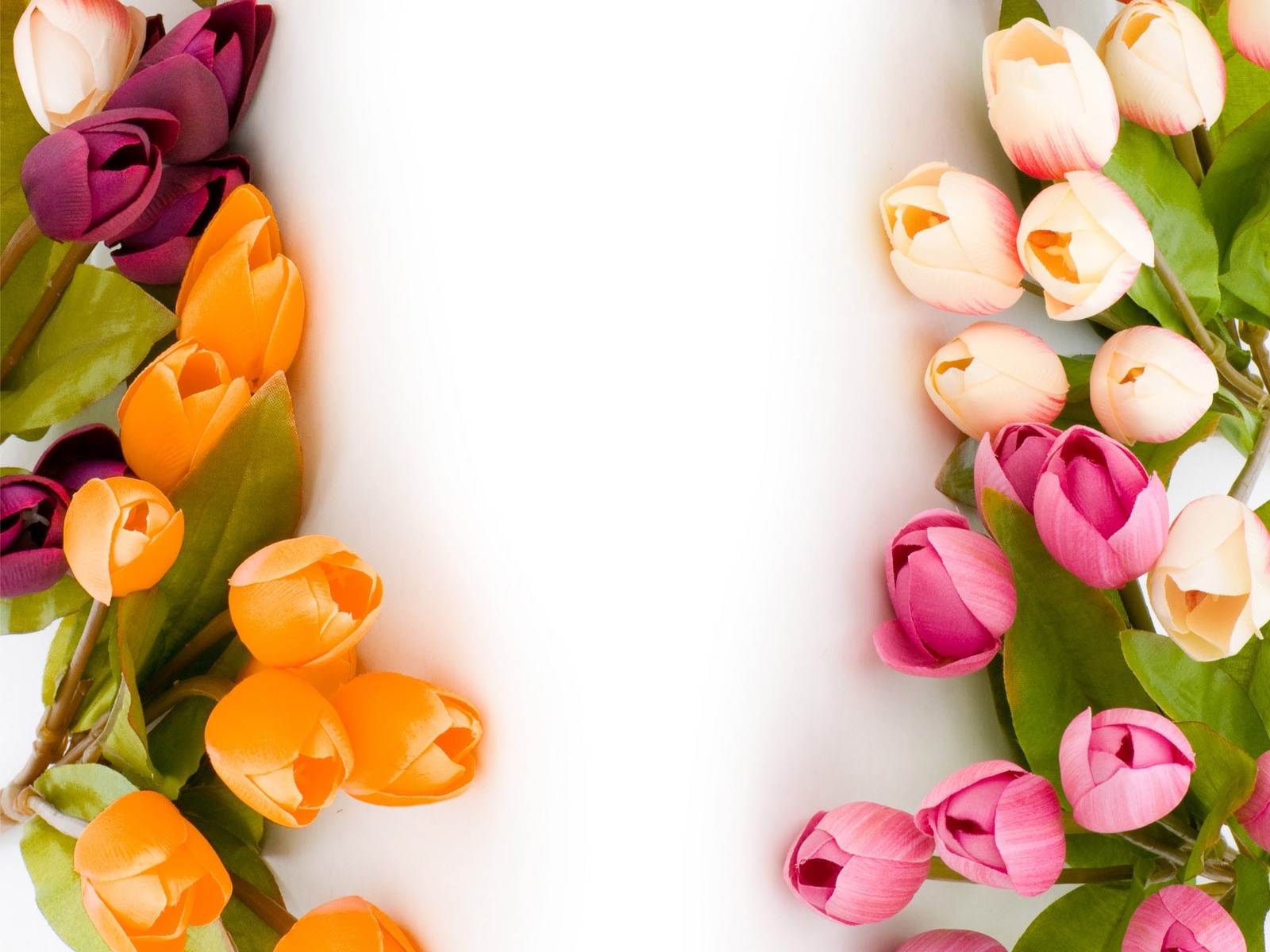 Мамуля поздравляю
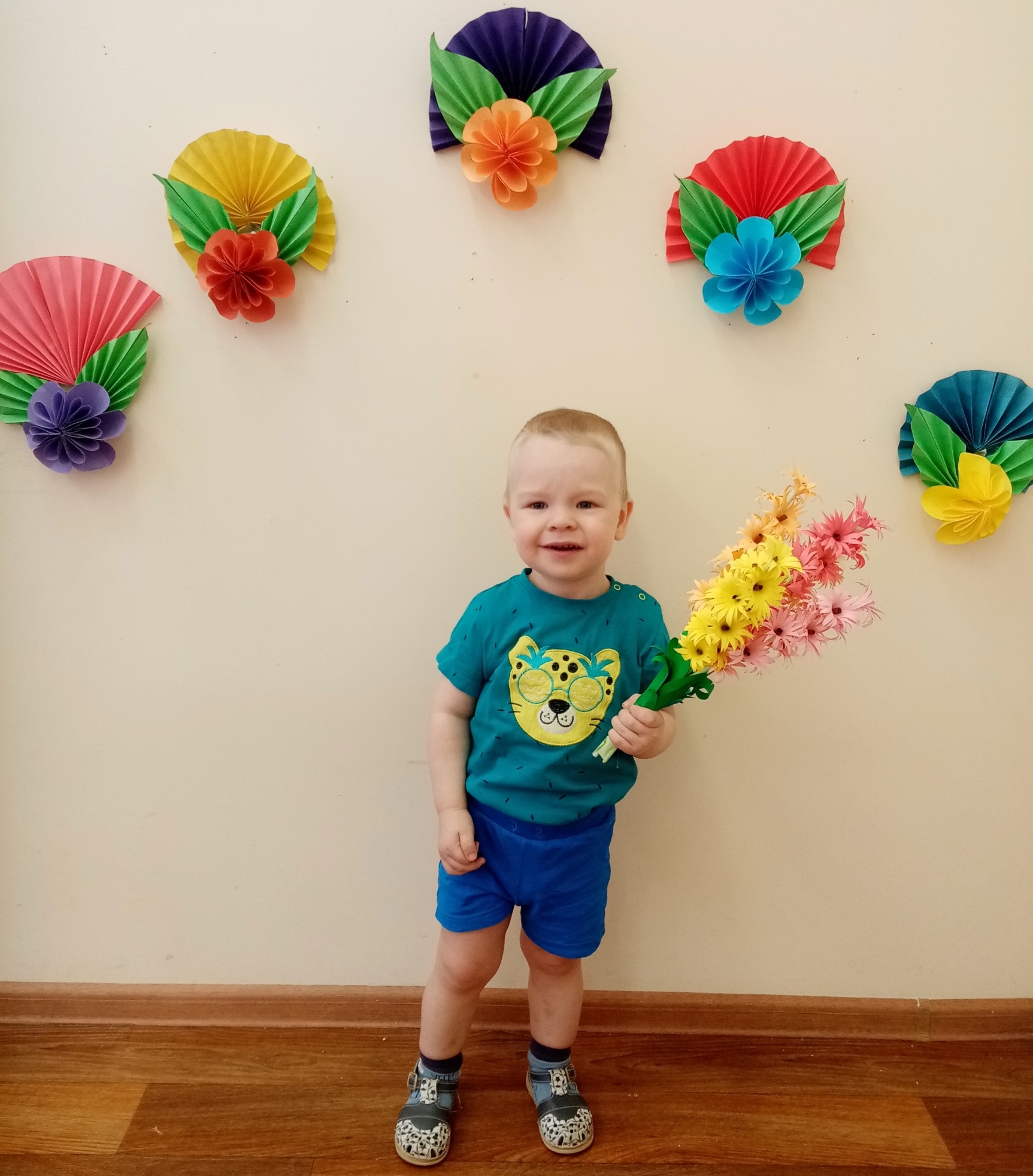 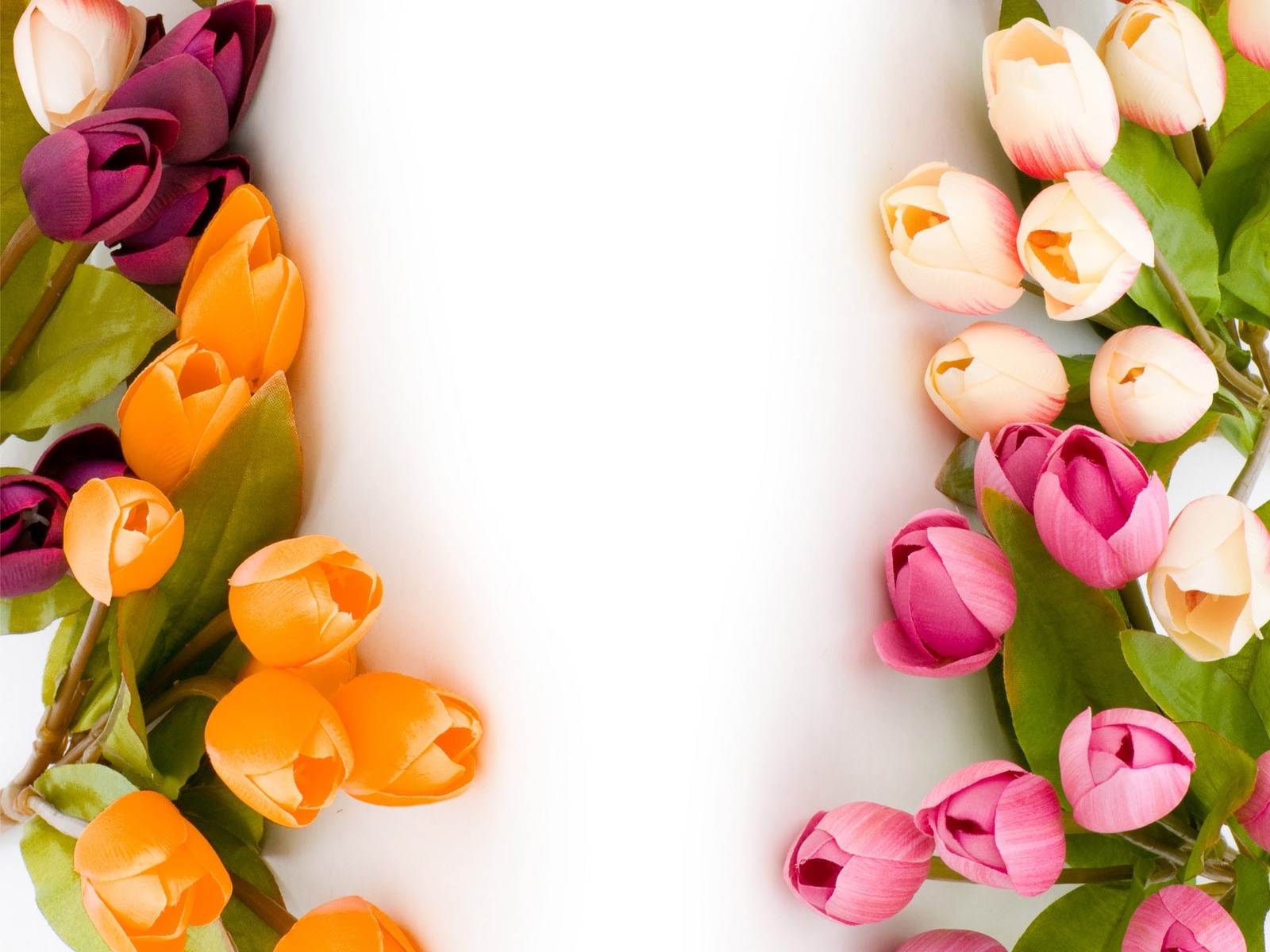 Мамуля поздравляю
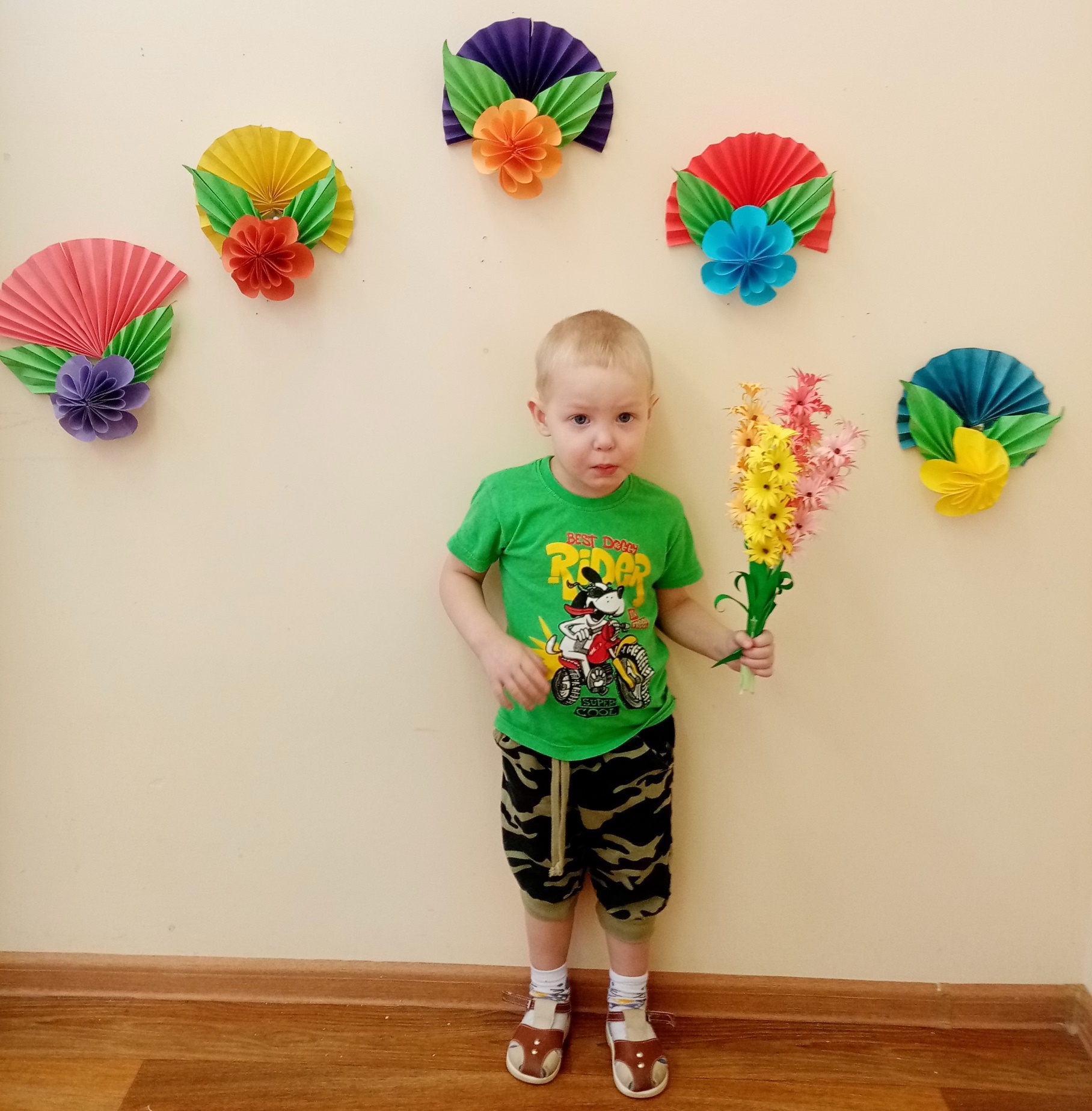 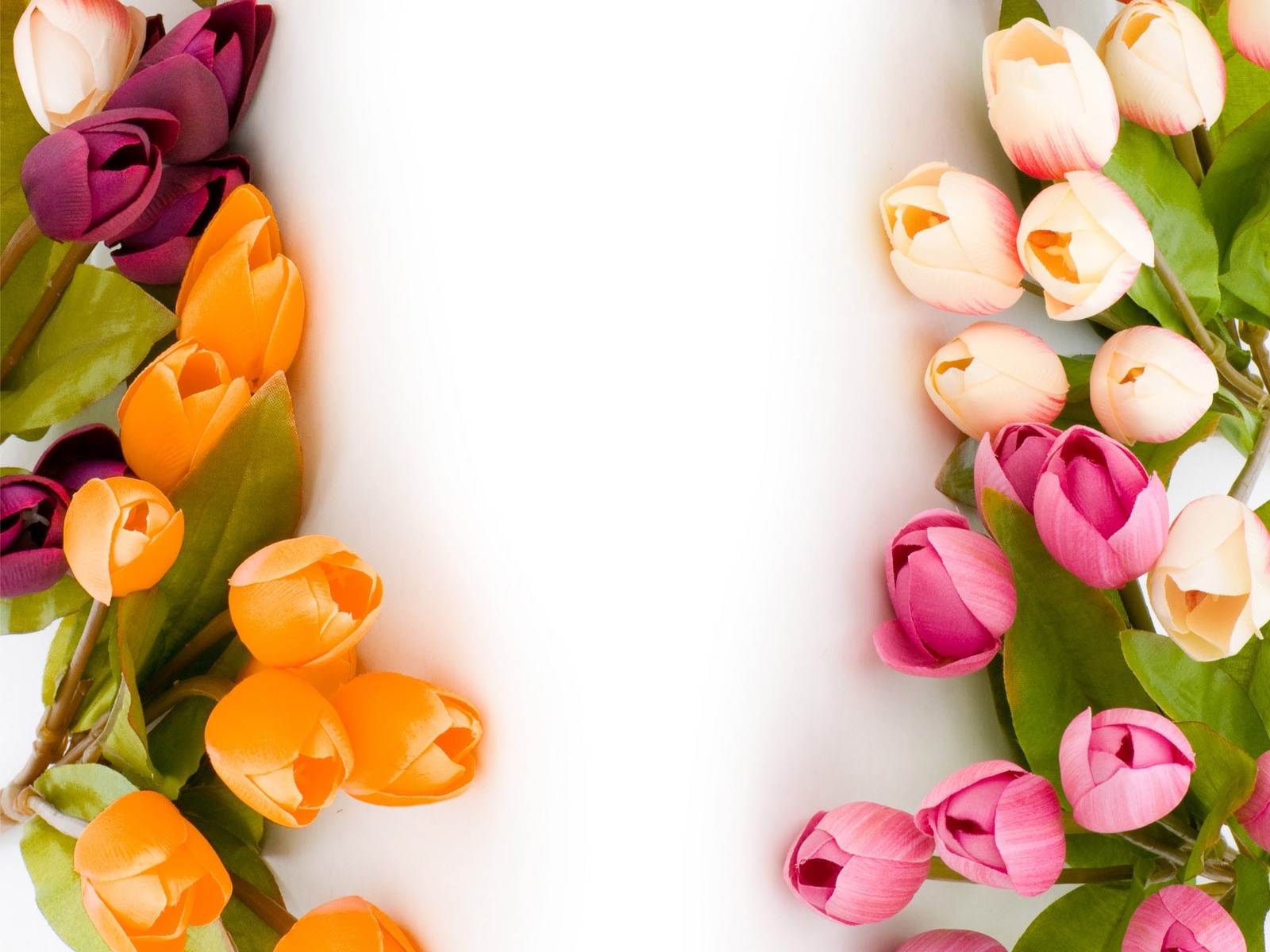 Мамуля поздравляю
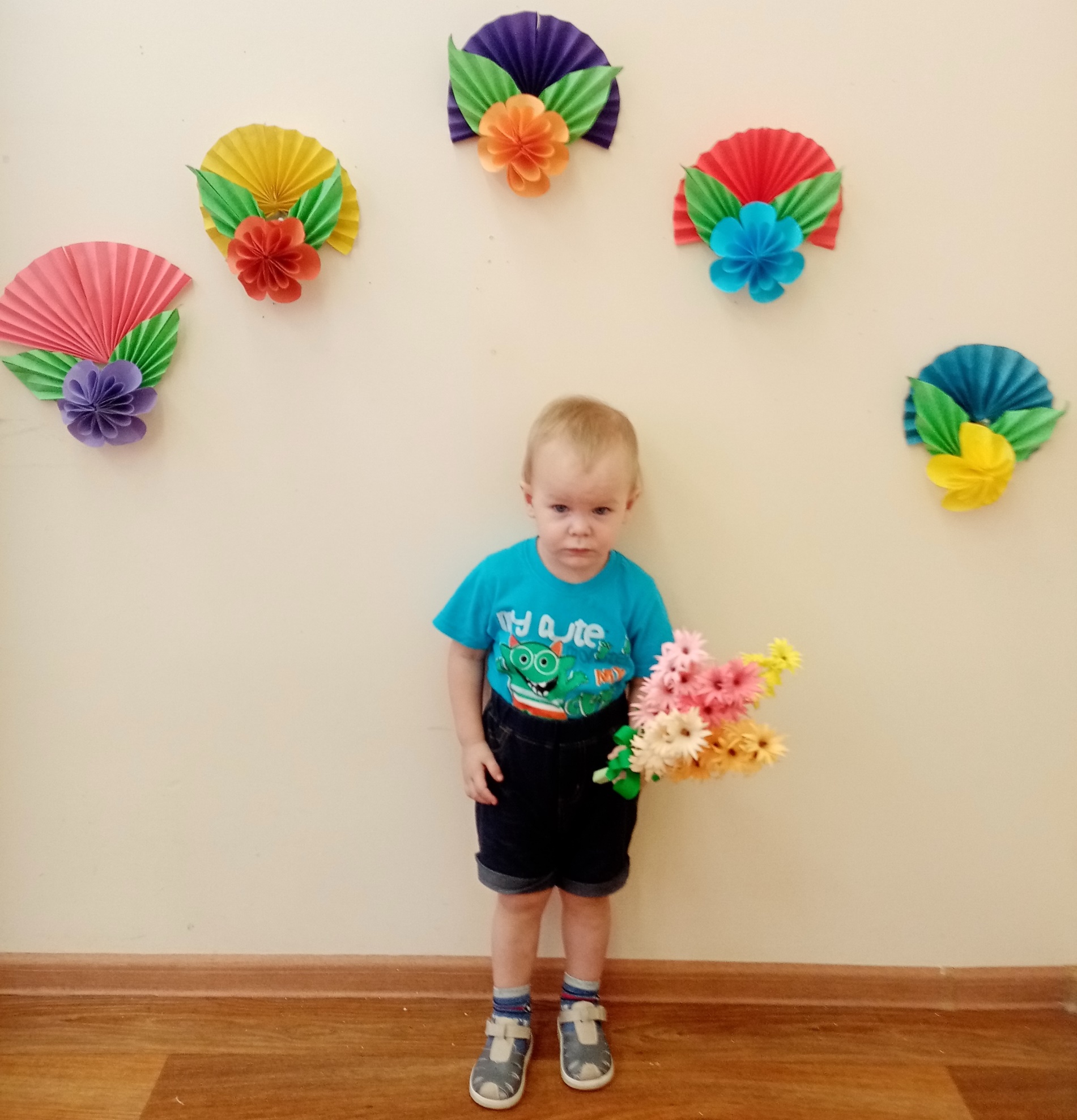 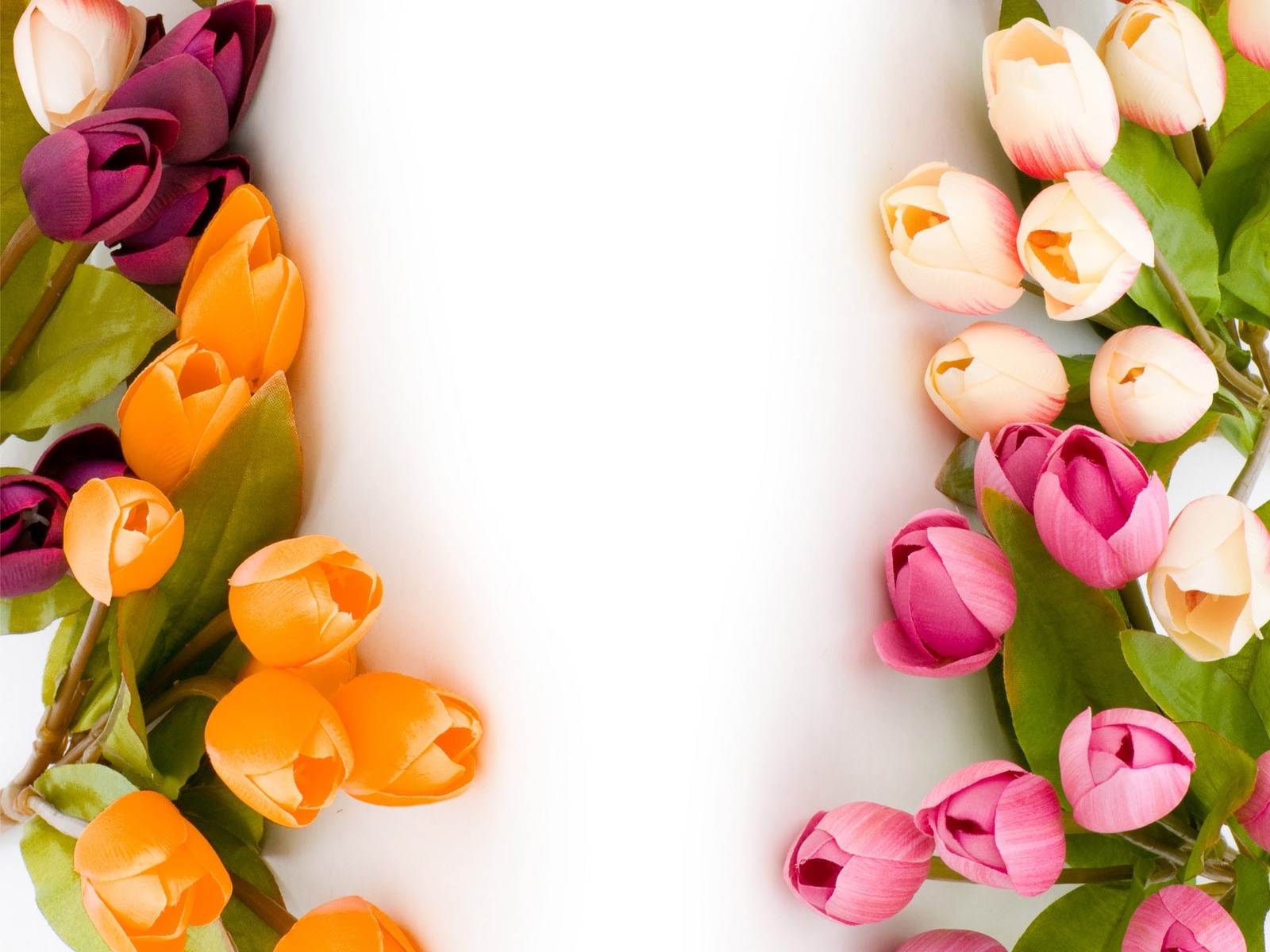 Мамуля поздравляю
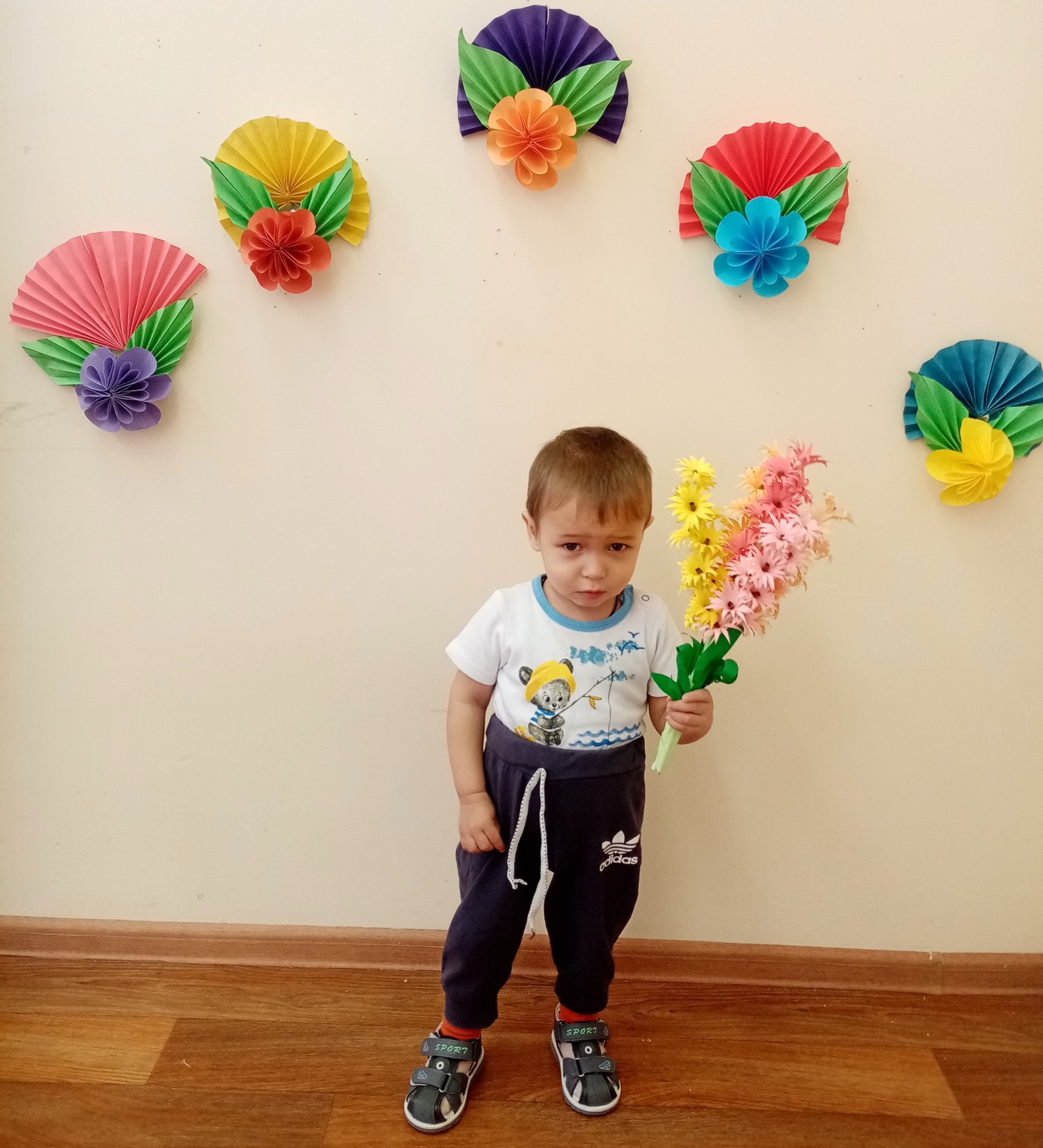 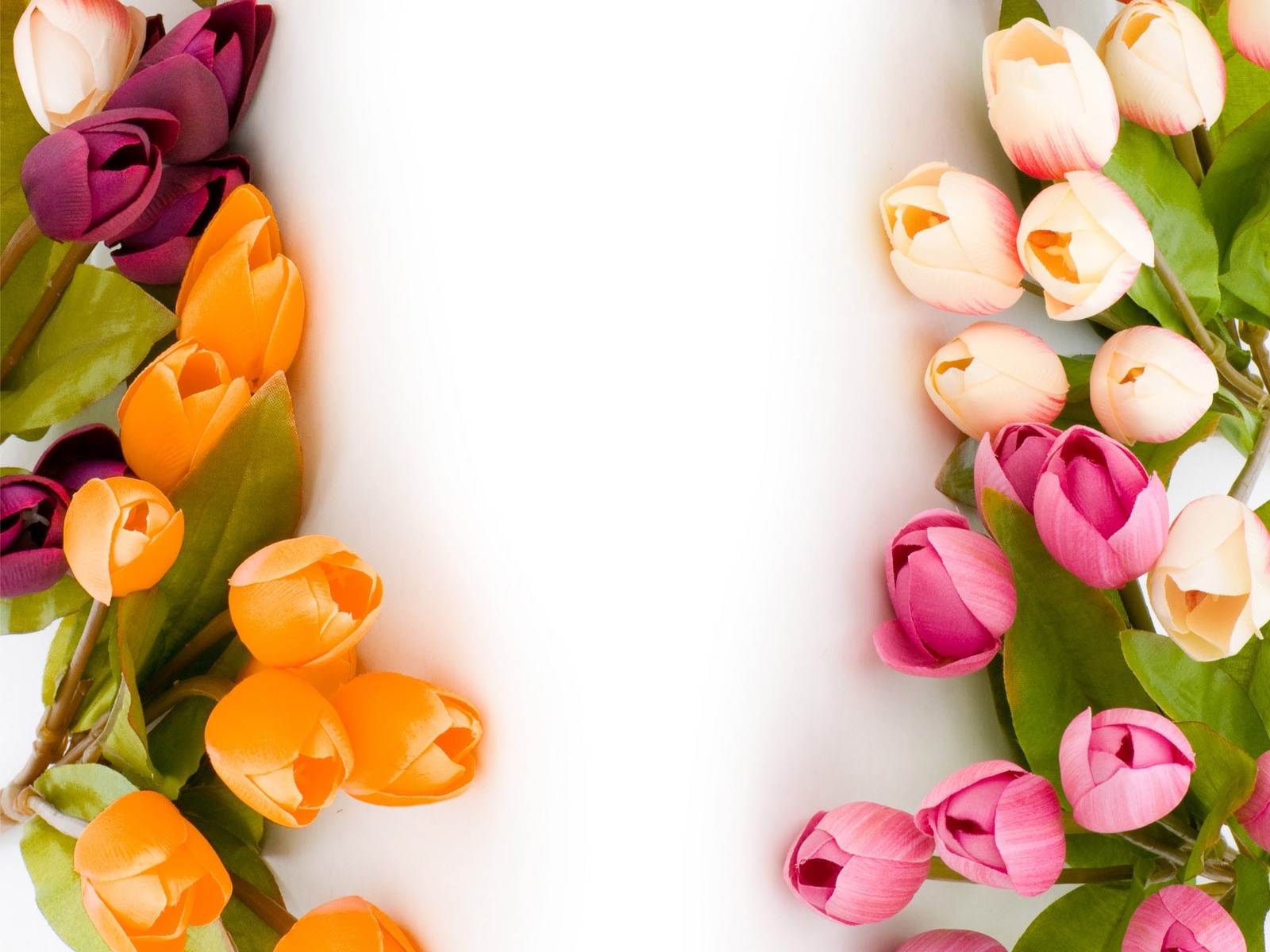 Мамуля поздравляю
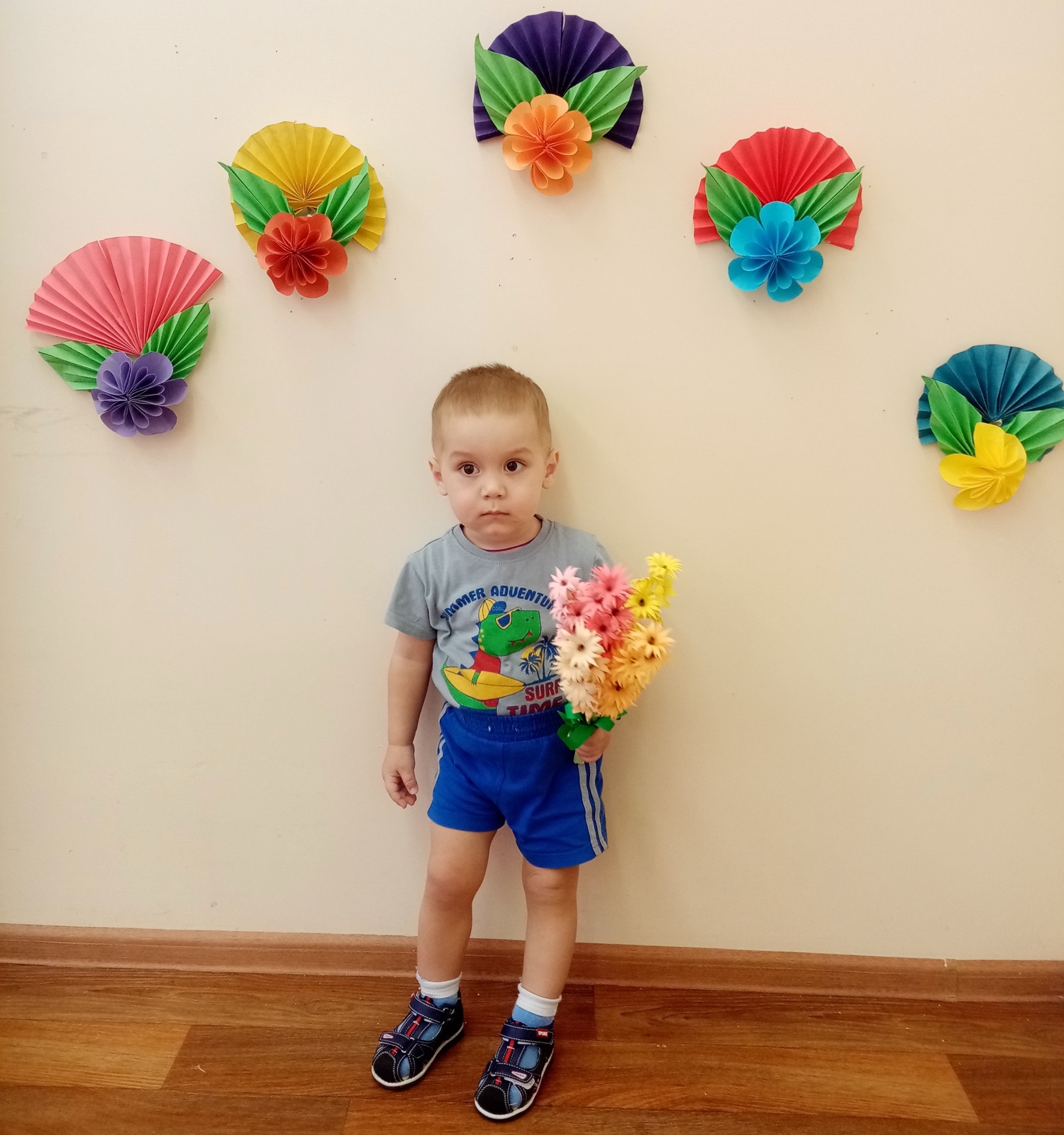 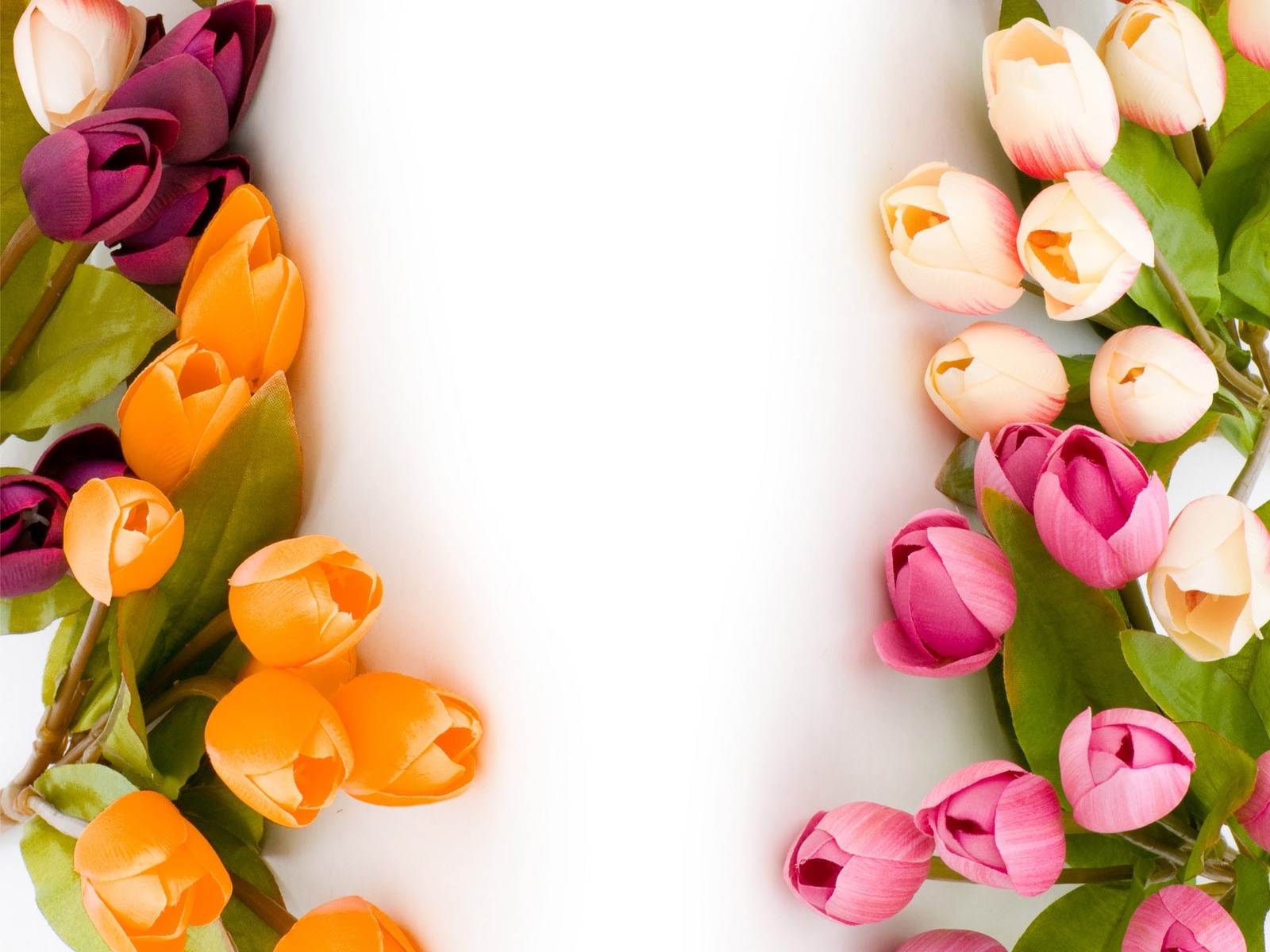 Мамуля поздравляю
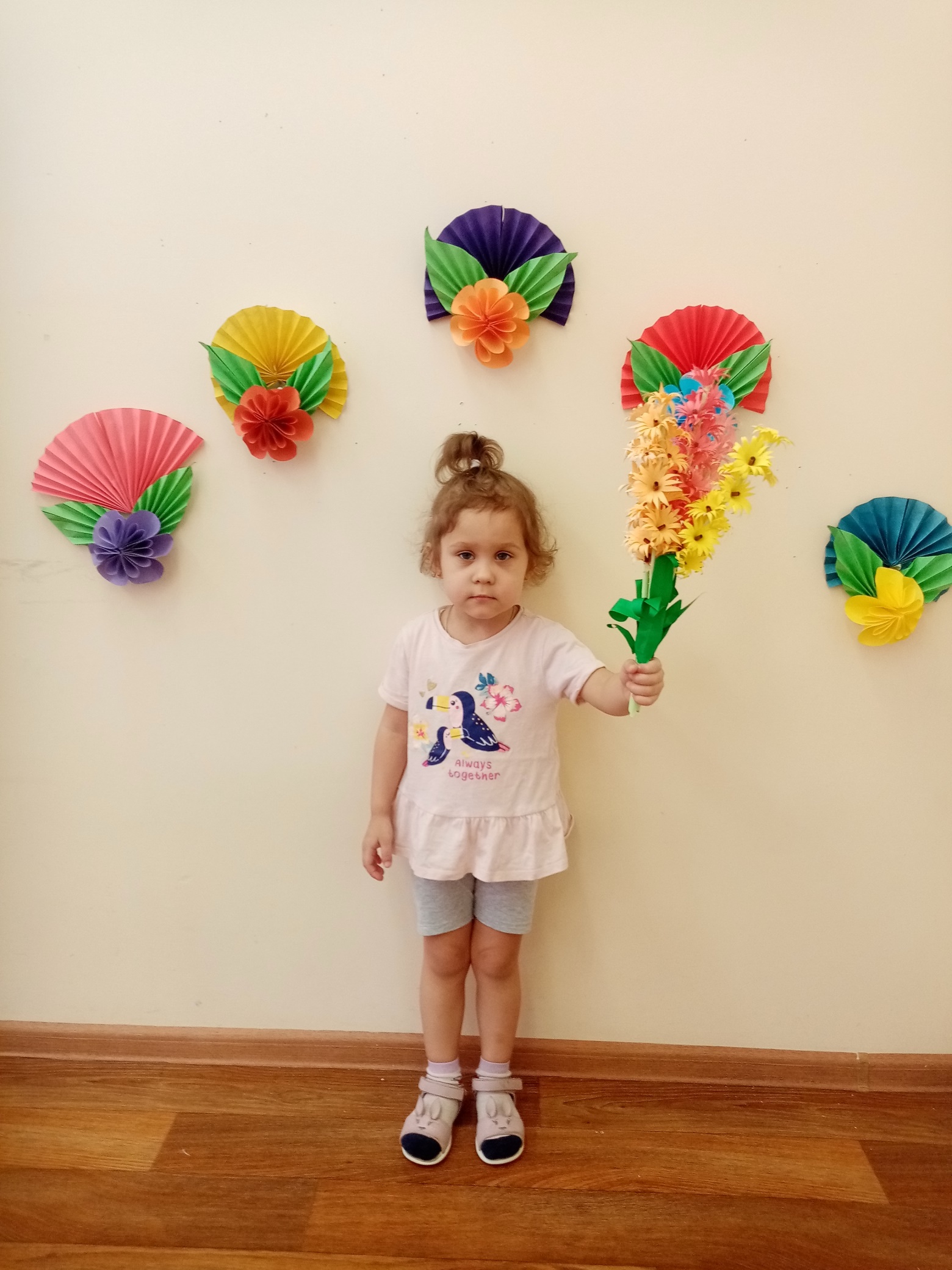 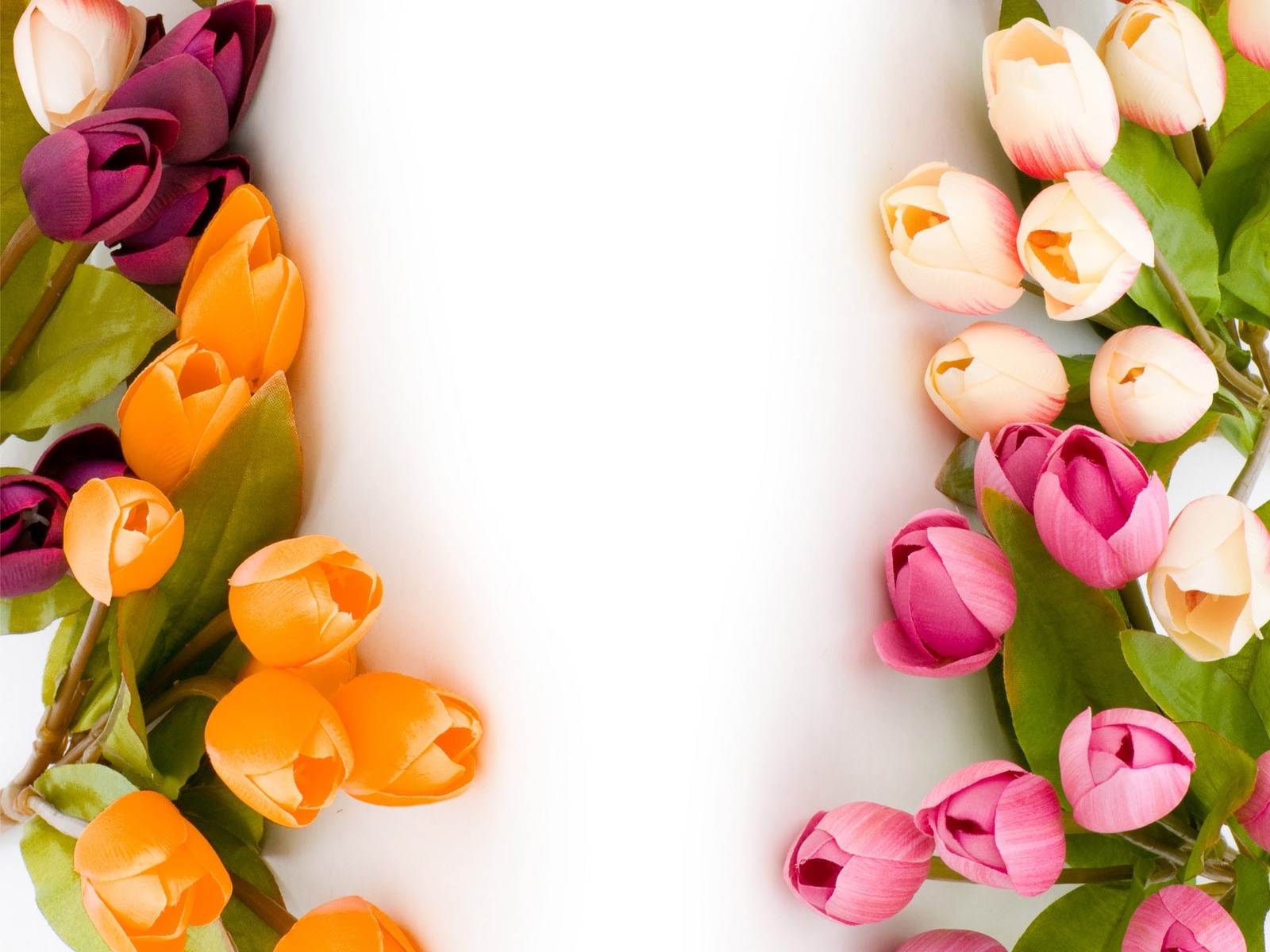 Мамуля поздравляю
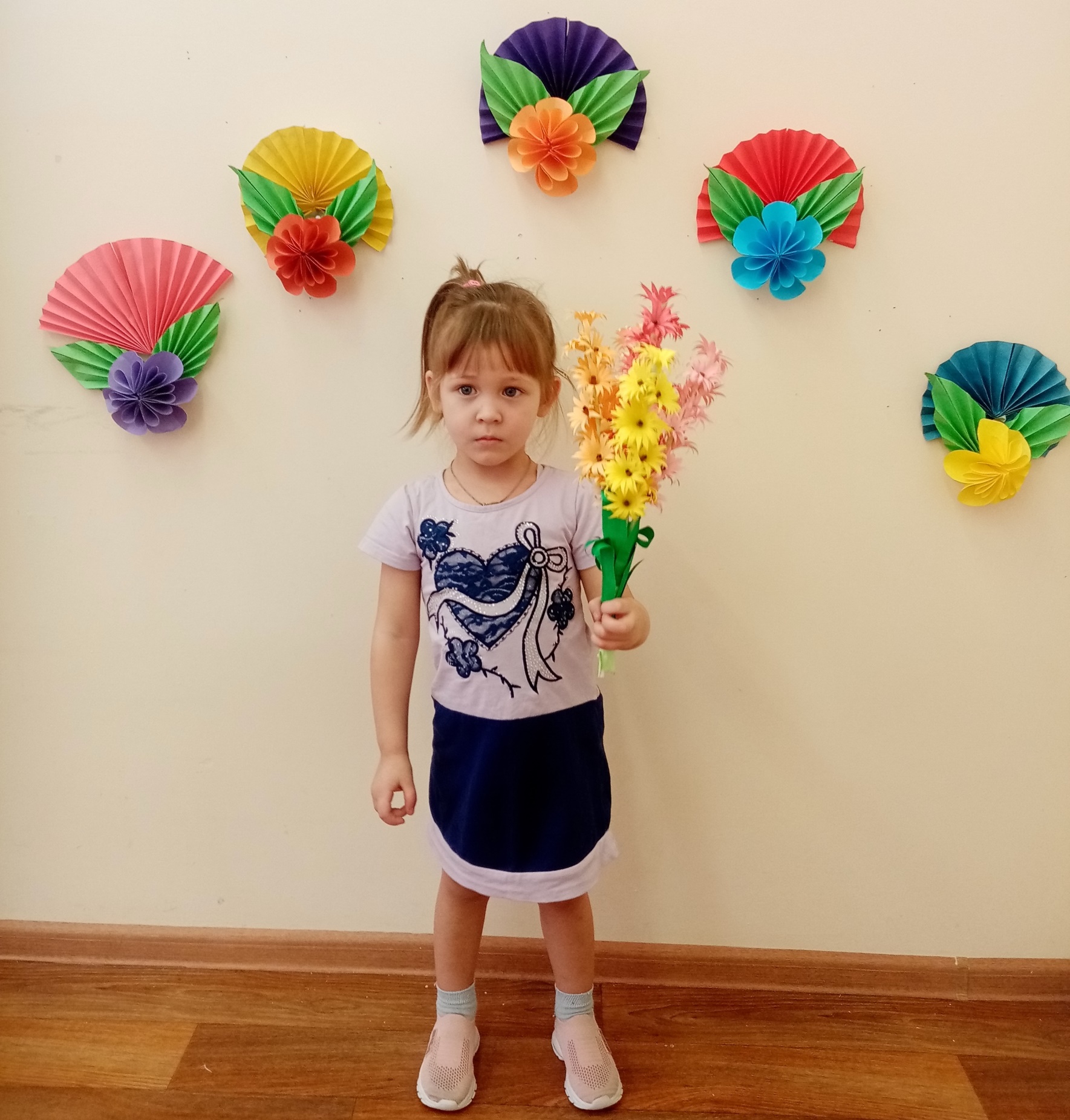 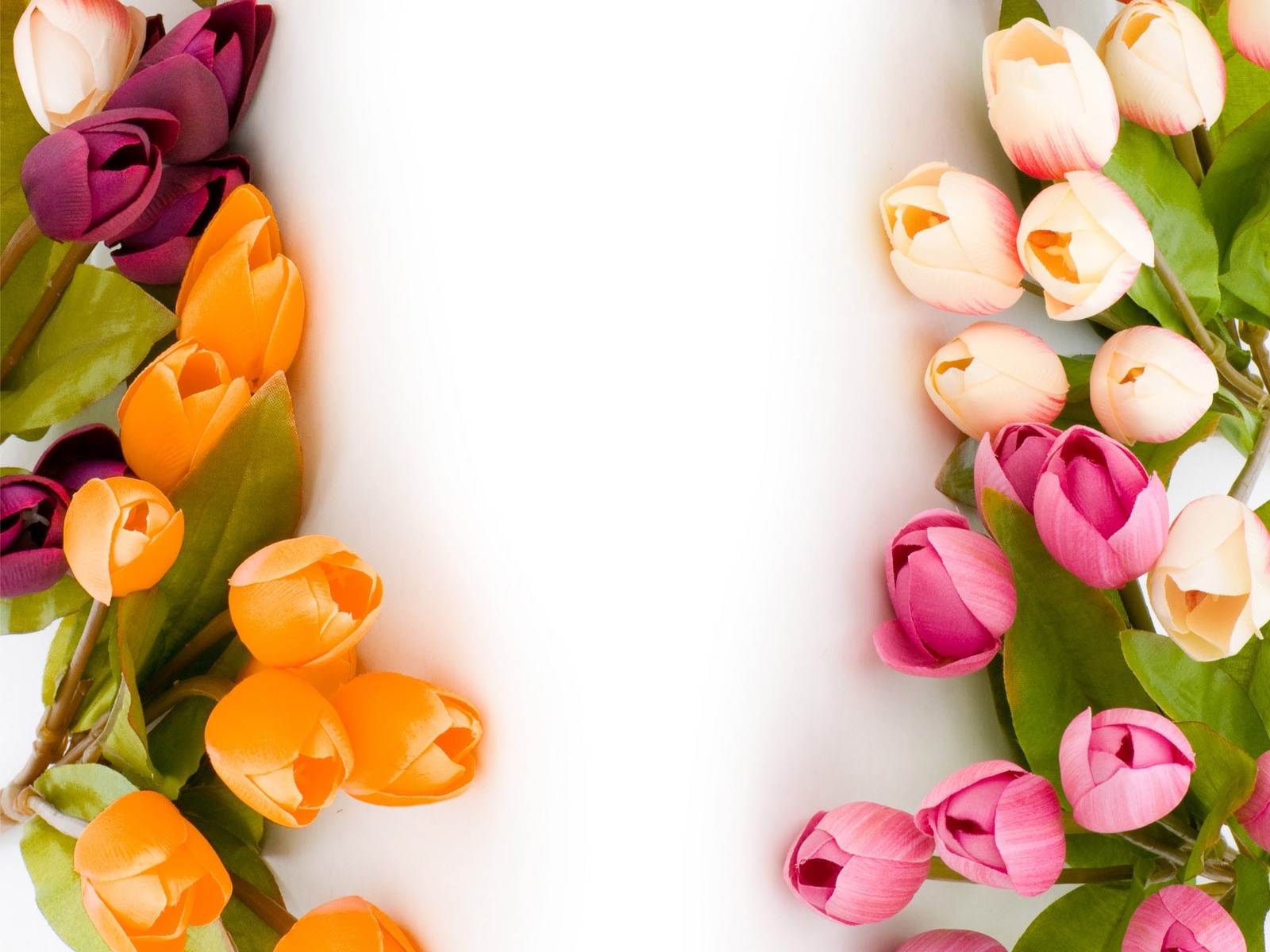 Мамуля поздравляю
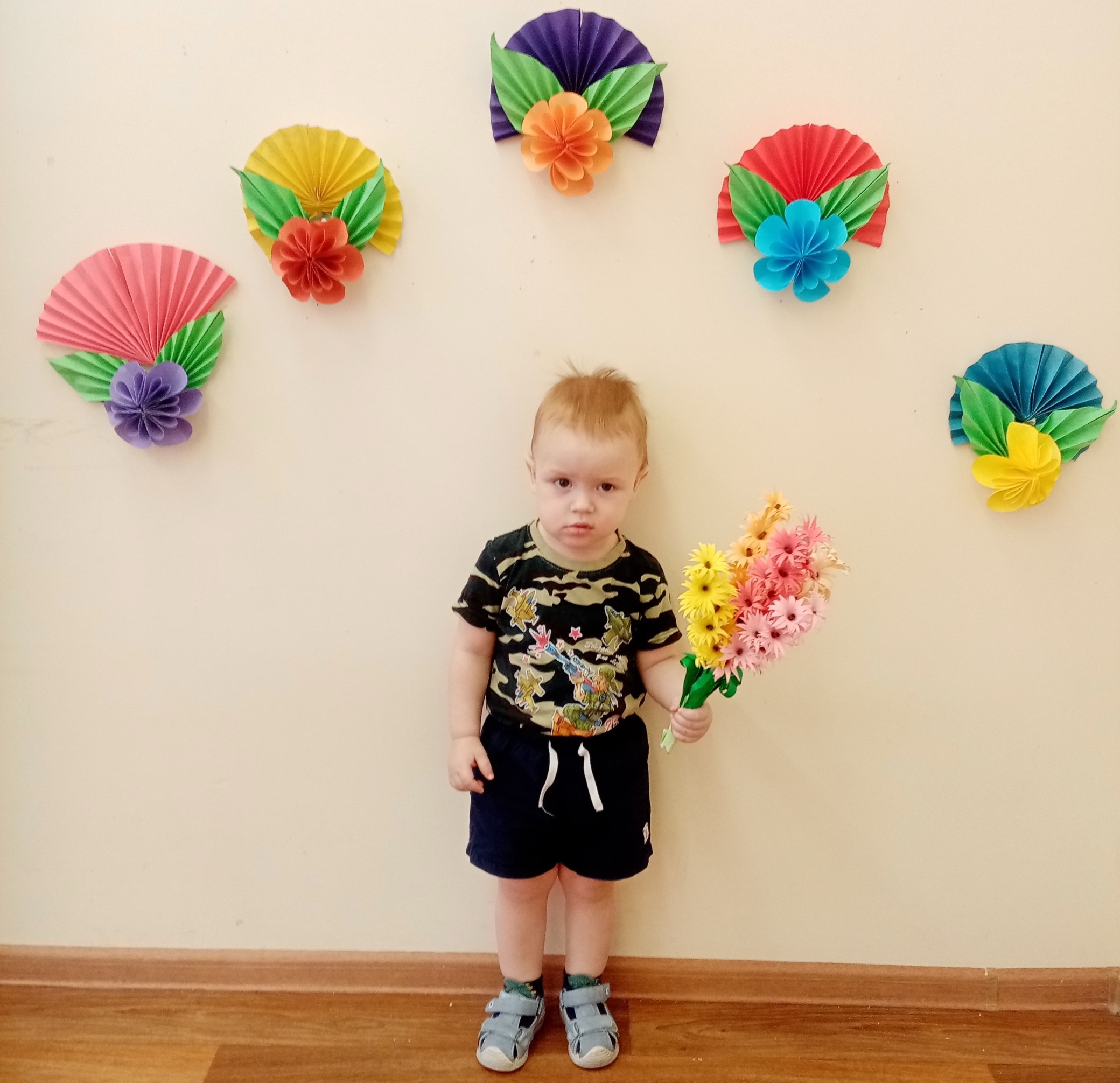 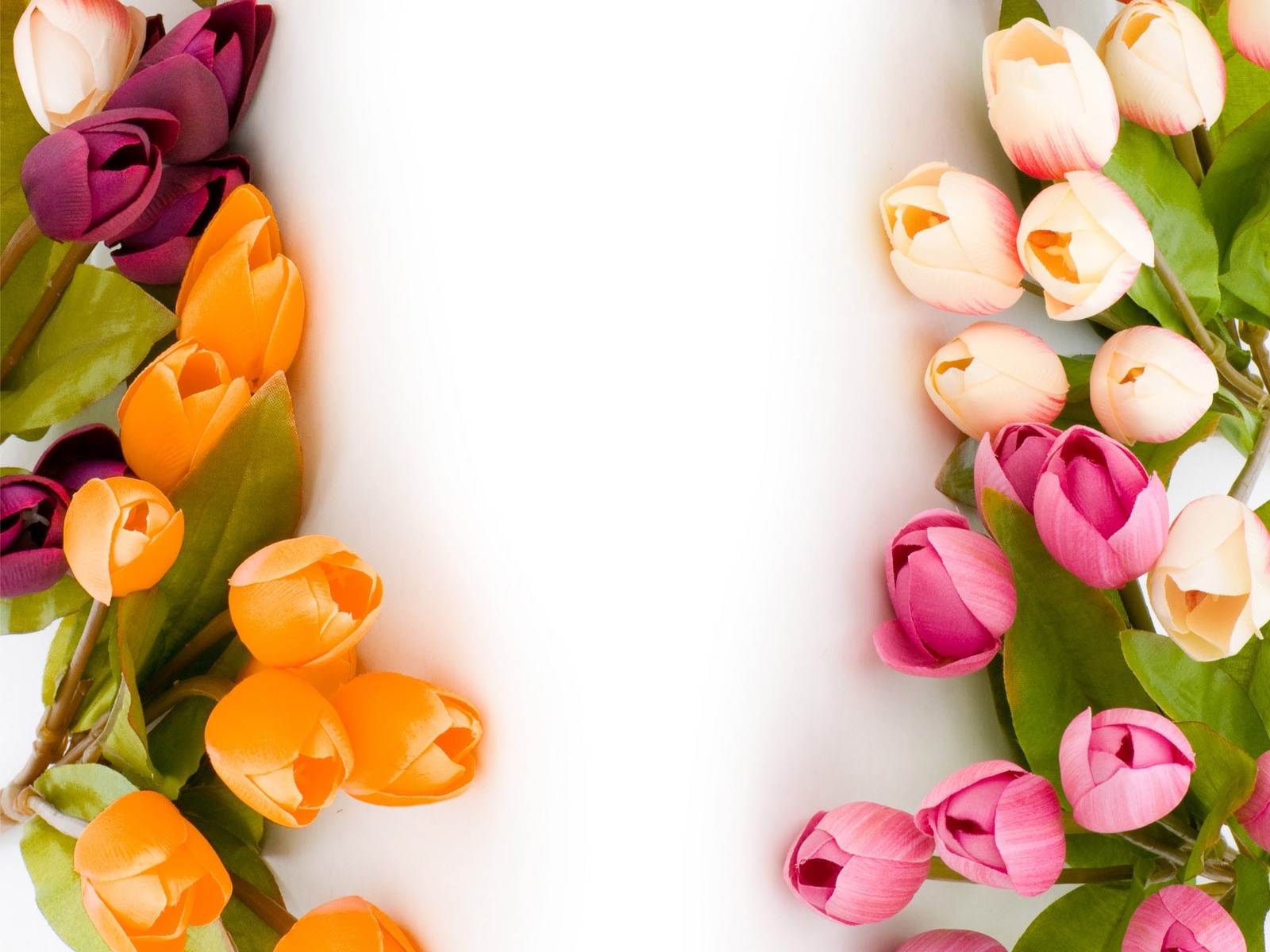 Мамуля поздравляю
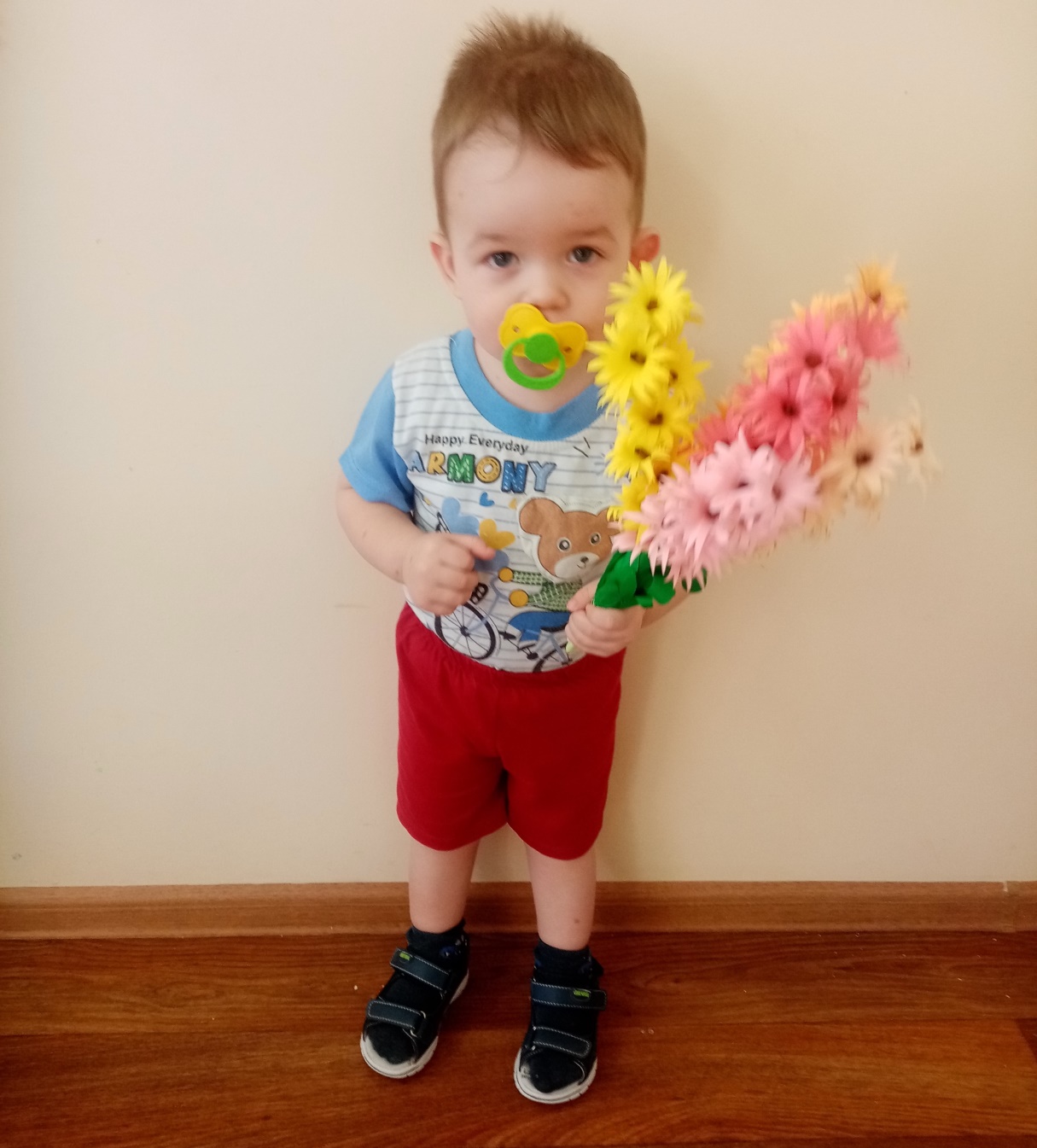